ANALIZA GREŠAKA KOD MERENJA
Uporedna analiza rezultata iz 
vežbe 1(varijanta 1)
Izlagač:

Ivetić Damjan 165/07
1
UVOD
Ne možemo da izbegnemo greške pri merenju
Tri tipa grešaka:
Grube  greške
Sistematske greške
Slučajne greške
Treba da proučimo i procenimo neodređenost
2
Postavka merenja
Jedan student gleda na sat sa kazaljkom i daje signal drugom studentu na svakih 5 sekundi
Drugi student na signal čita vrednost sa digitalne štoperice i zapisuje
Dve serije:
Sa gledanjem 
Bez gledanja
3
Statistička analiza
Statistički parametri koji su određeni:
Srednja vrednost :
Standardna devijacija :

Min i Max vrednost
Standardno odstupanje srednje vrednosti:
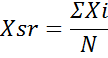 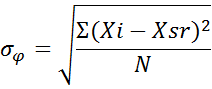 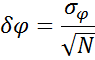 4
Dobijeni statistički parametri
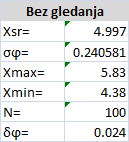 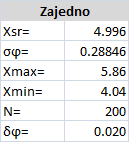 5
Grafički prikaz neodređenosti
6
Grafički prikaz apsolutnih grešaka
δϕaps=Iϕi-5I
7
Grafički prikaz relativnih grešaka
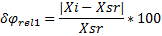 8
Zaključak
Neodređenost se smanjuje sa većim brojem merenja
Rezultati koji su dobijeni nisu očekivani-ispalo je da su preciznija merenja bez gledanja u sat!
To znači da veliki uticaj na rezultate merenja ima sama osoba koja vrši merenja i njeno raspoloženje
9
HVALA NA PAŽNJI!!!
10